Employee Health and Safety
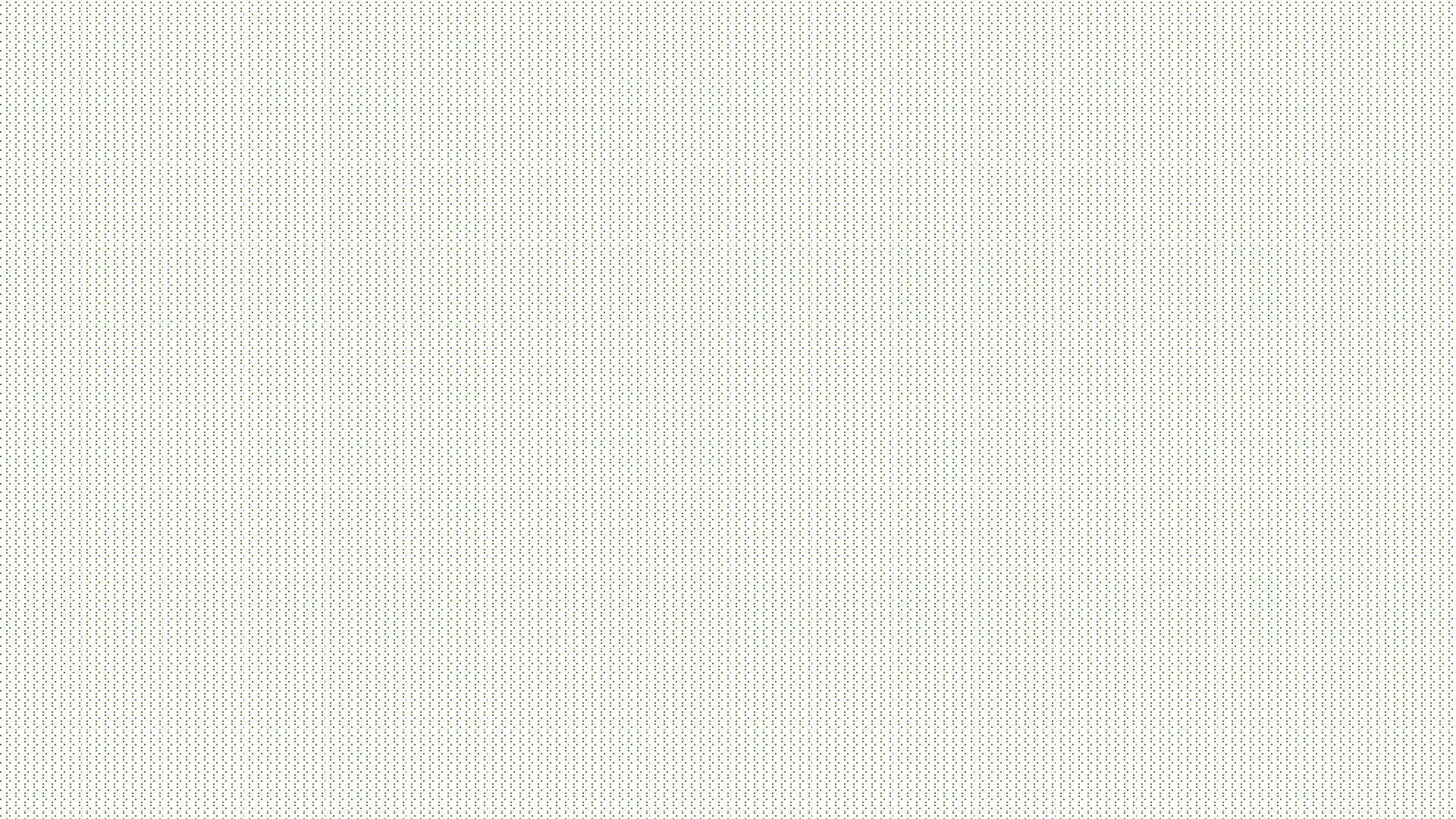 Employee Health & Safety
Health is a state of physical, mental and social well being of an individual. It  is not concerned only with absence of diseases.
The W.H.O has defined health as “a state of complete physical, mental and  social well-being and not merely the absence of disease or infirmity.”
Safety refers to freedom from the occurrence or risk of injury and loss.  Employee safety is primarily the responsibility of the management. It refers  to the protection of workers from the danger of industrial or occupational  accidents.
“Health and safety means safe working practices, following guidelines,  regulations and procedures, fire safety, and the maintenance of a safe  working environment”.
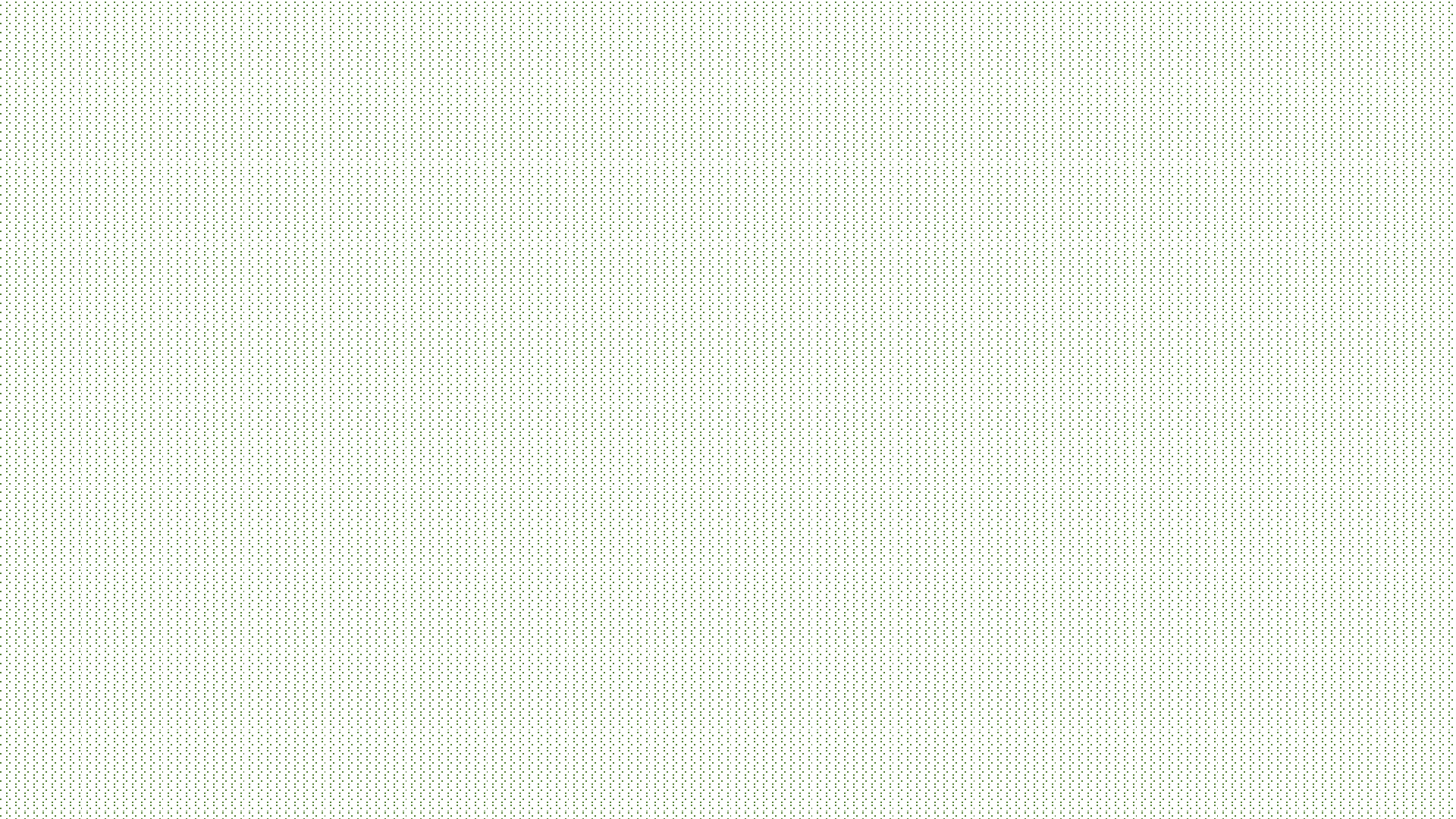 Employee Health & Safety
As defined by the World Health Organization (WHO) "occupational health  deals with all aspects of health and safety in the workplace and has a strong  focus on primary prevention of hazards."
Occupational health is a multidisciplinary field of healthcare concerned with  enabling an individual to undertake their occupation, in the way that causes  least harm to their health.
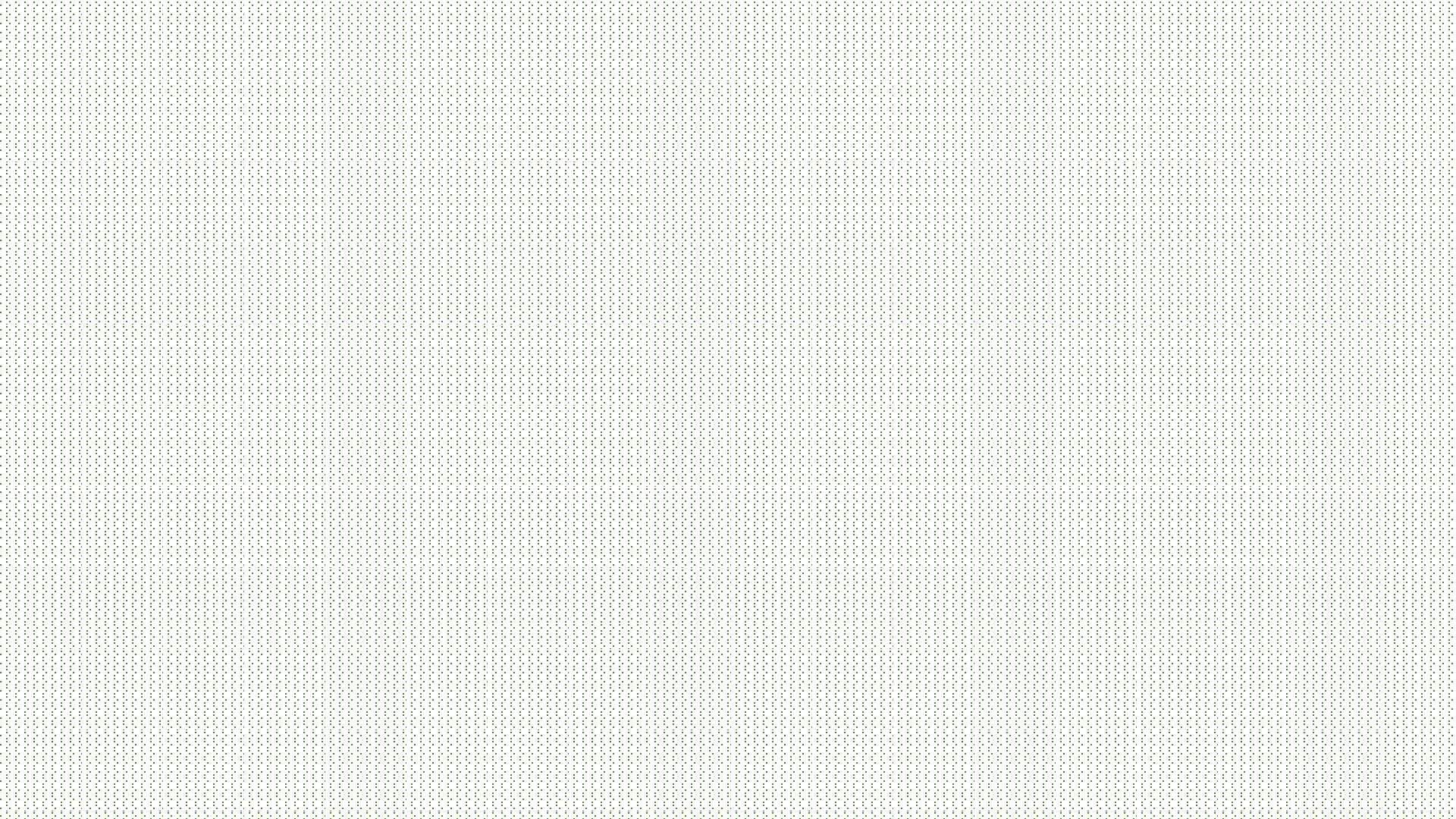 Need and Importance of Employee Health & Safety
Reduce Employee illnesses and injuries
Reduces Health and Safety Hazards
Careful Handling
Avoid Serious Consequences
Reduces Cost
Improves the Employability of Workers
Employee Involvement
Emerging Issues in H.R.M.
Safety Improves Quality
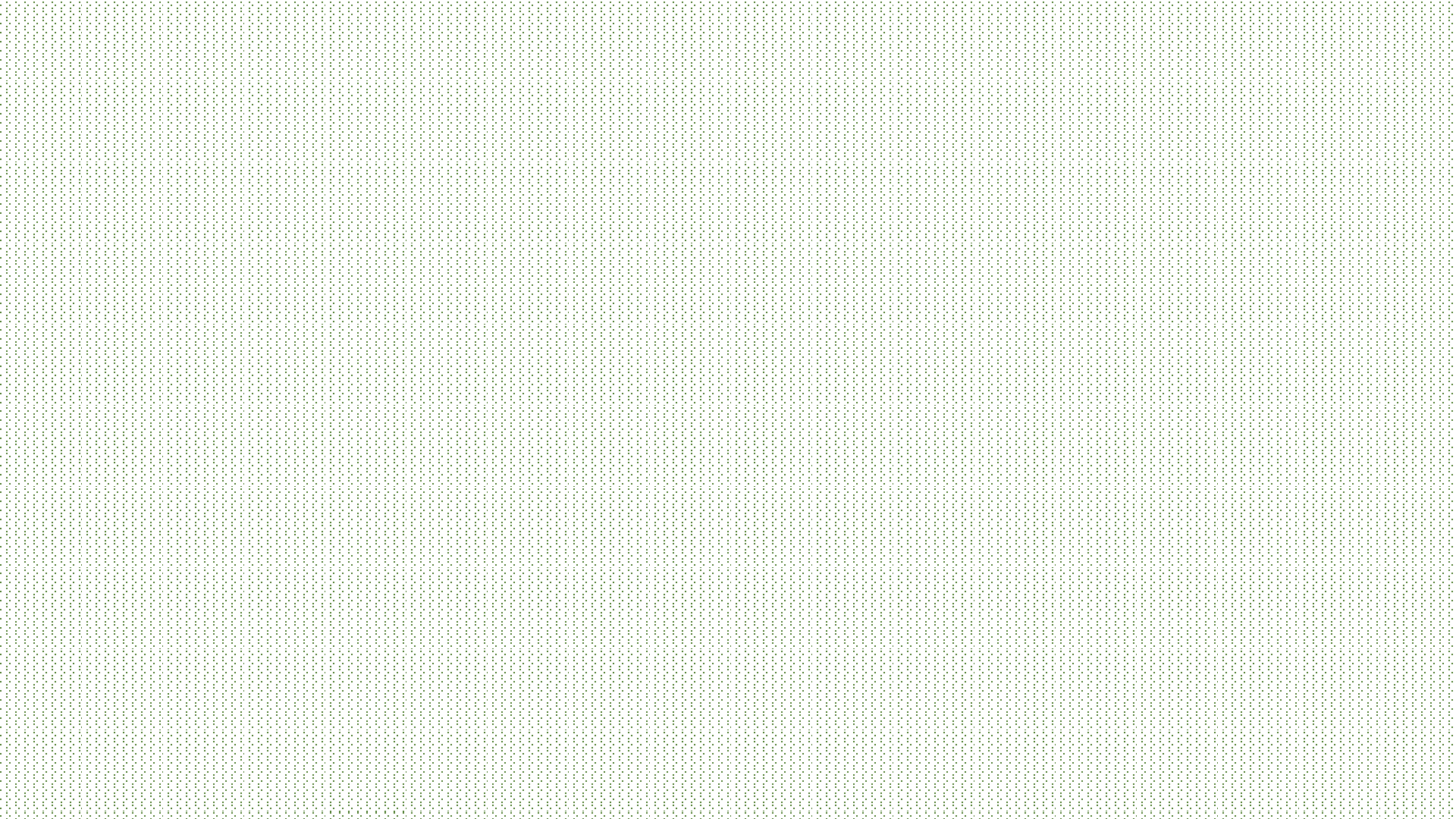 Health and Safety Measures in Organizations
Safety Program: deals with the prevention of accidents and with minimizing  the resulting loss and damage to persons and property
Safety Committees: performs functions such as developing safety  standards, conduct safety inspection, undertake health programs etc.
Employee Involvement: to take their views and opinions to ensure safety, in  order to motivate them and also help them earn rewards through  suggestion schemes.
Assessment of Risks: dangers based on the nature of the work, specific to  the workplace,
Safety Discipline: starts from the top management, by constituting a safety  committee, communicates and makes clear all safety rules and also states  the consequences for not following such rules.
Inspection: of the physical space of the workplace to identify dangers.
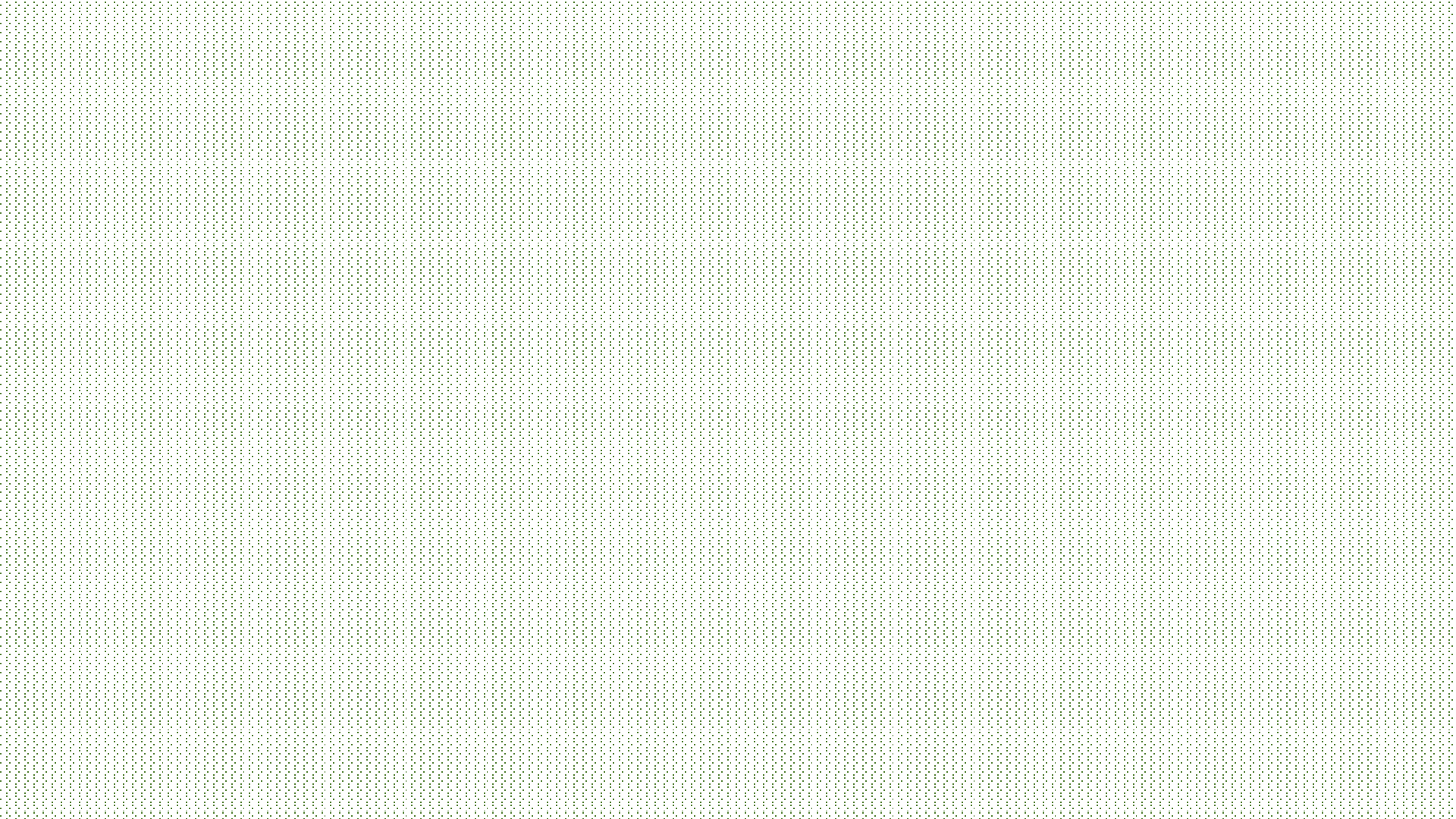 Health and Safety Measures in Organizations
Safety Policies: to address the identified risks for the workplace
Safety Training: to have access to safety policies and procedures
Safety	Engineering:	to	ensure	that	engineered	systems	(like	fencing	of  machines) provide acceptable levels of safety
	Safety Audit: to identify potential problems before they have an impact on  safety of workers. Safety audit consists of five steps:
i)	Preparing	for	an	Audit	ii)	Conduct	Audit	iii)	Create	Audit	Report	and  Recommended Actions	iv) Set Corrective Actions	v) Publish Audit Results
Safety	Devices:	or	protective	equipment	such	as	hand	gloves,	face	mask,  boots, helmets etc. to ensure that they are not harmed while working.
Proper Working Conditions: such as adequate ventilation, proper sanitation  facilities, protection from noise and dust, good lighting etc.
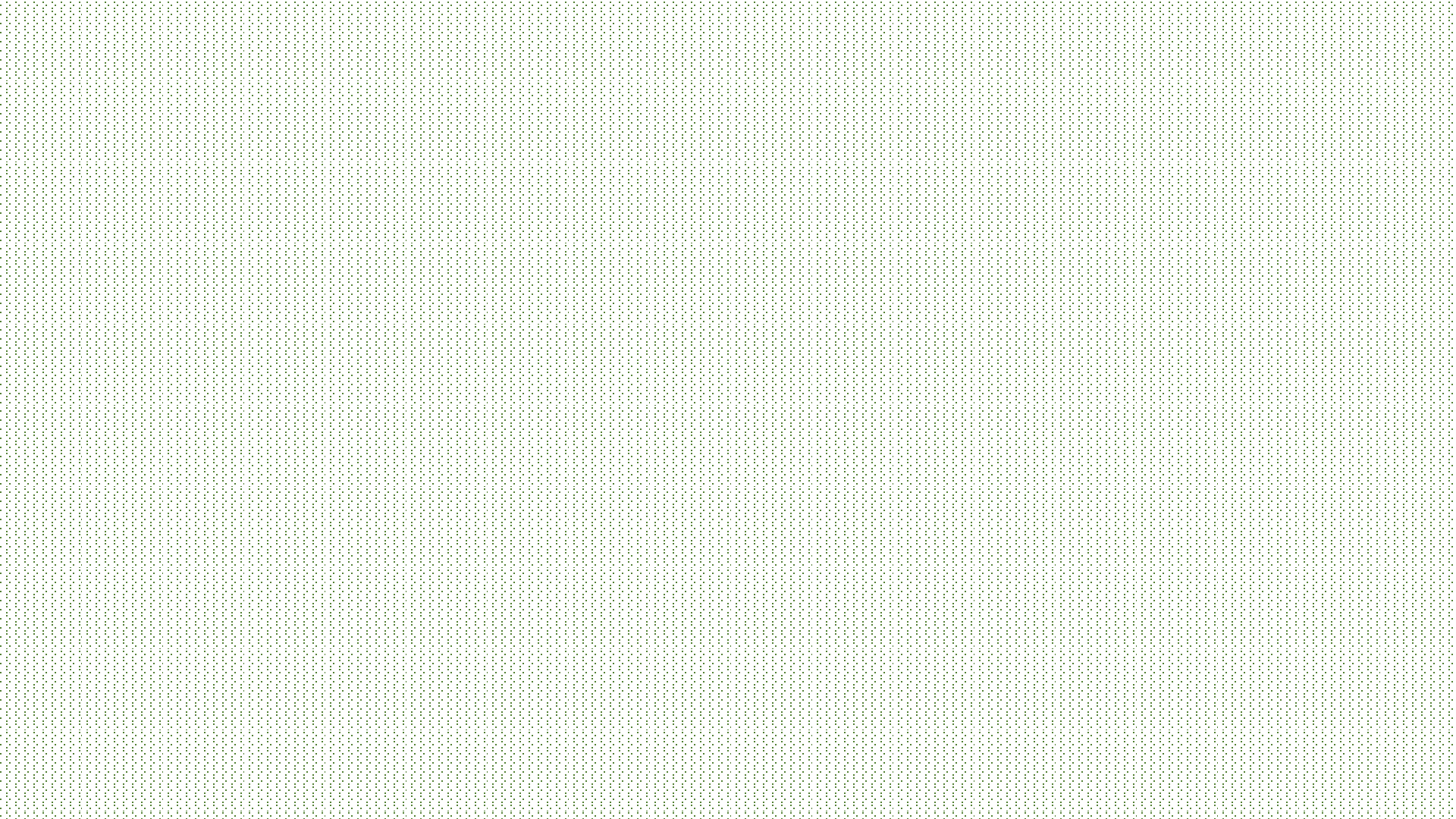 Safety Program
A safety program is a broad plan of action that covers safety training,  inspection, remedies, measure to minimize accidents etc. and aims at  ensuring health and safety of employees.
Requirements of Safety Program
Identification of Potential Hazards
Workplace Design and Engineering
Safety Performance Management
Regulatory	Compliance	Management	[meet	standards	set	by
and
The  other
Occupational	Safety	and	Health	Administration	(OSHA)
accreditation agencies]
Commitment from Top Management
Active Involvement of Employees
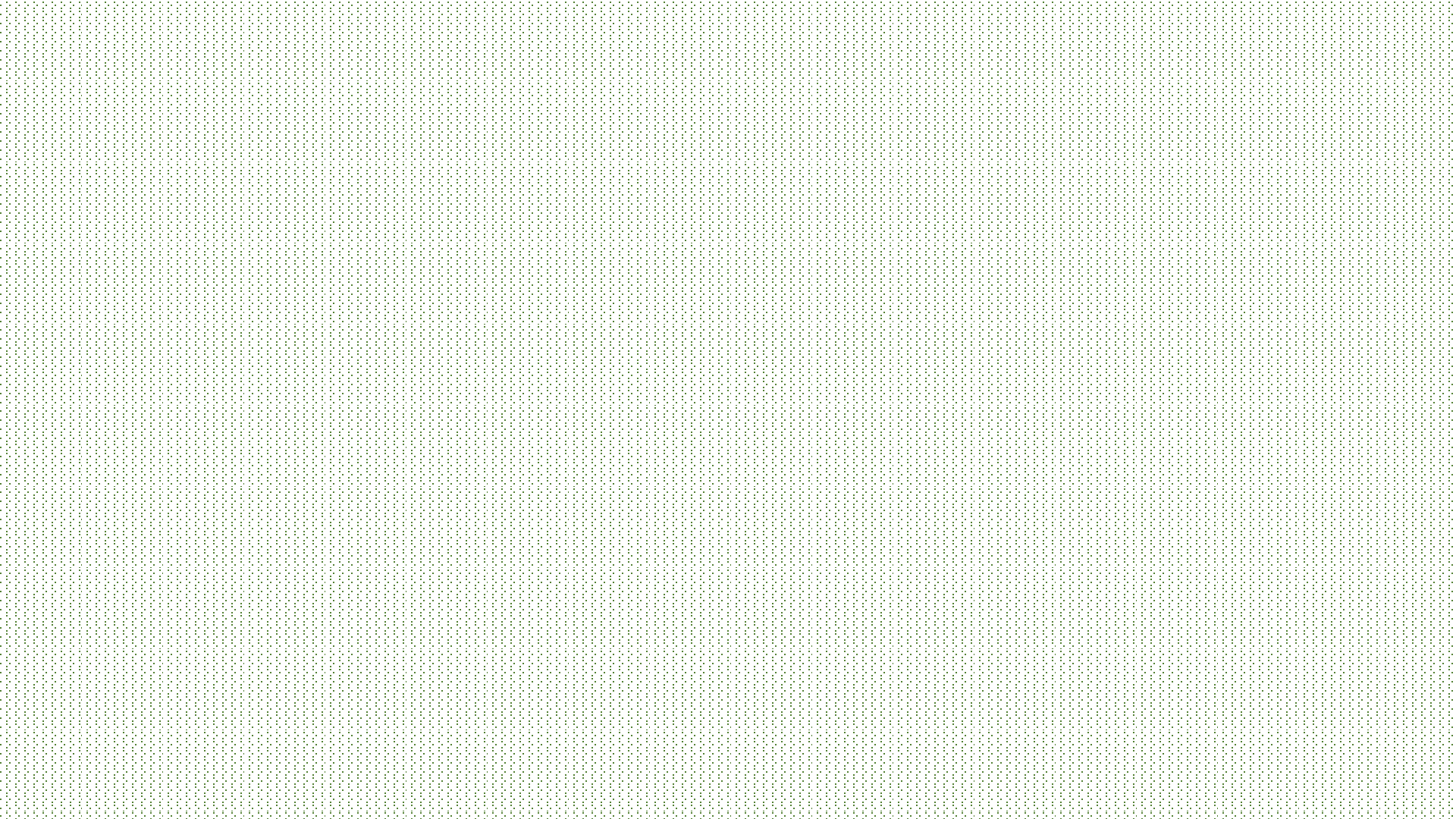 Safety Program
Safety and Health Information Collection
Change Behavior and Attitudes of People
Training and Orientation
Organizational Communication
Management and Control of External Exposures
Workplace Planning and Staffing
Assessments, Audits and Evaluations
Safety Discipline
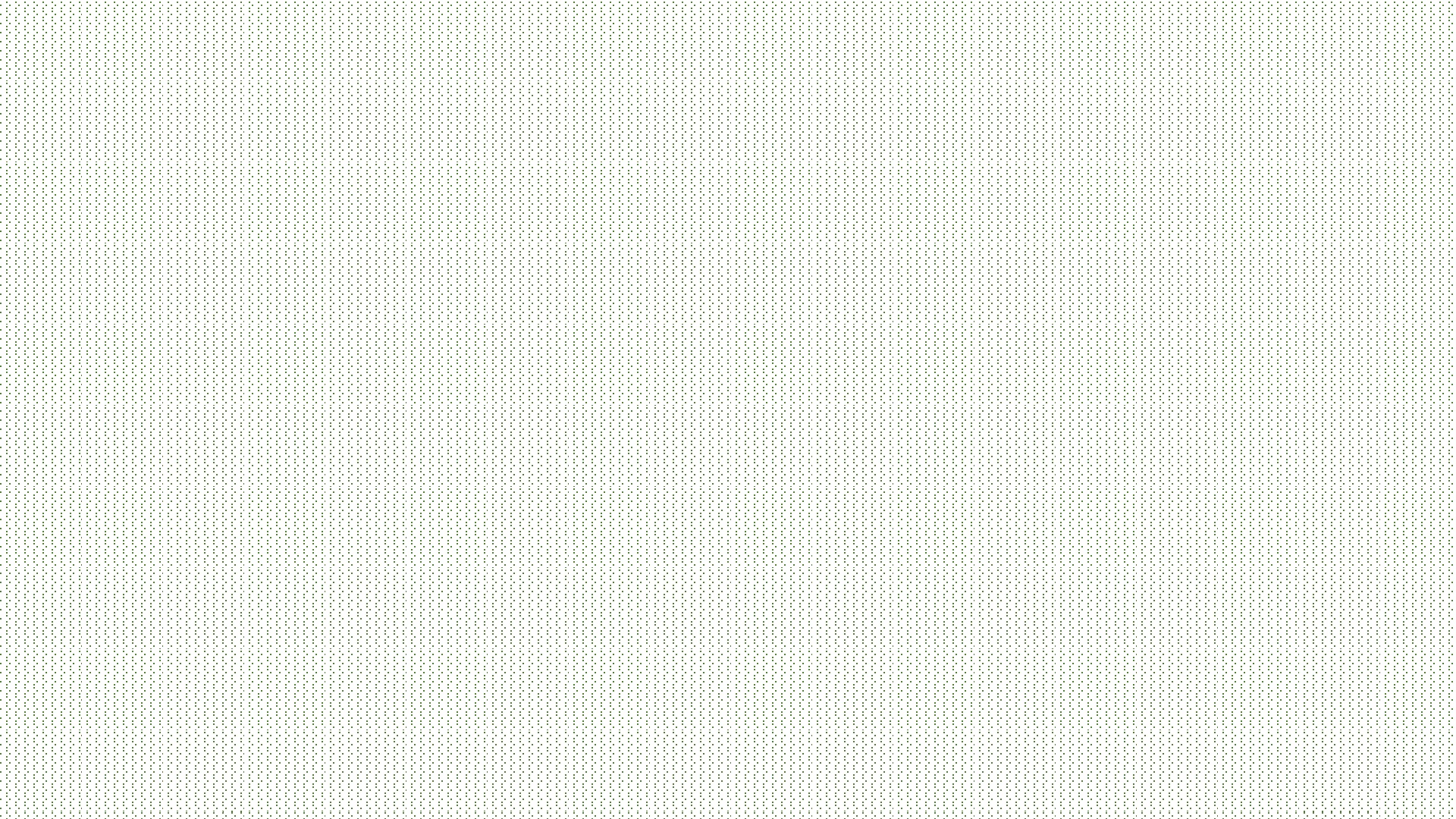 Safety Process / Steps in Safety Program
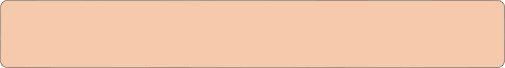 Safety Plan


Strategic Choices
Development of Safety Policy  Organization for Safety Committee  Analysis of Causes for Accidents  Implementation of the Programme  Evaluation of Effectiveness
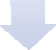 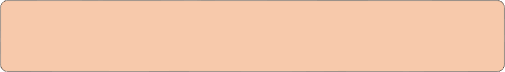 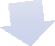 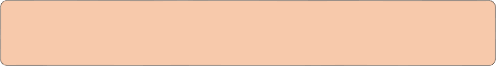 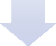 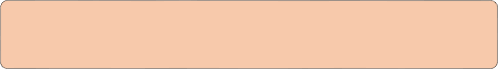 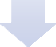 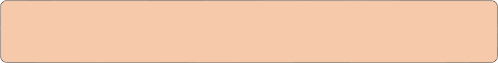 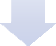 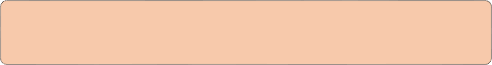 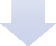 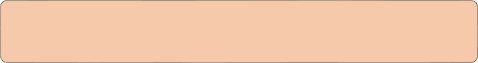 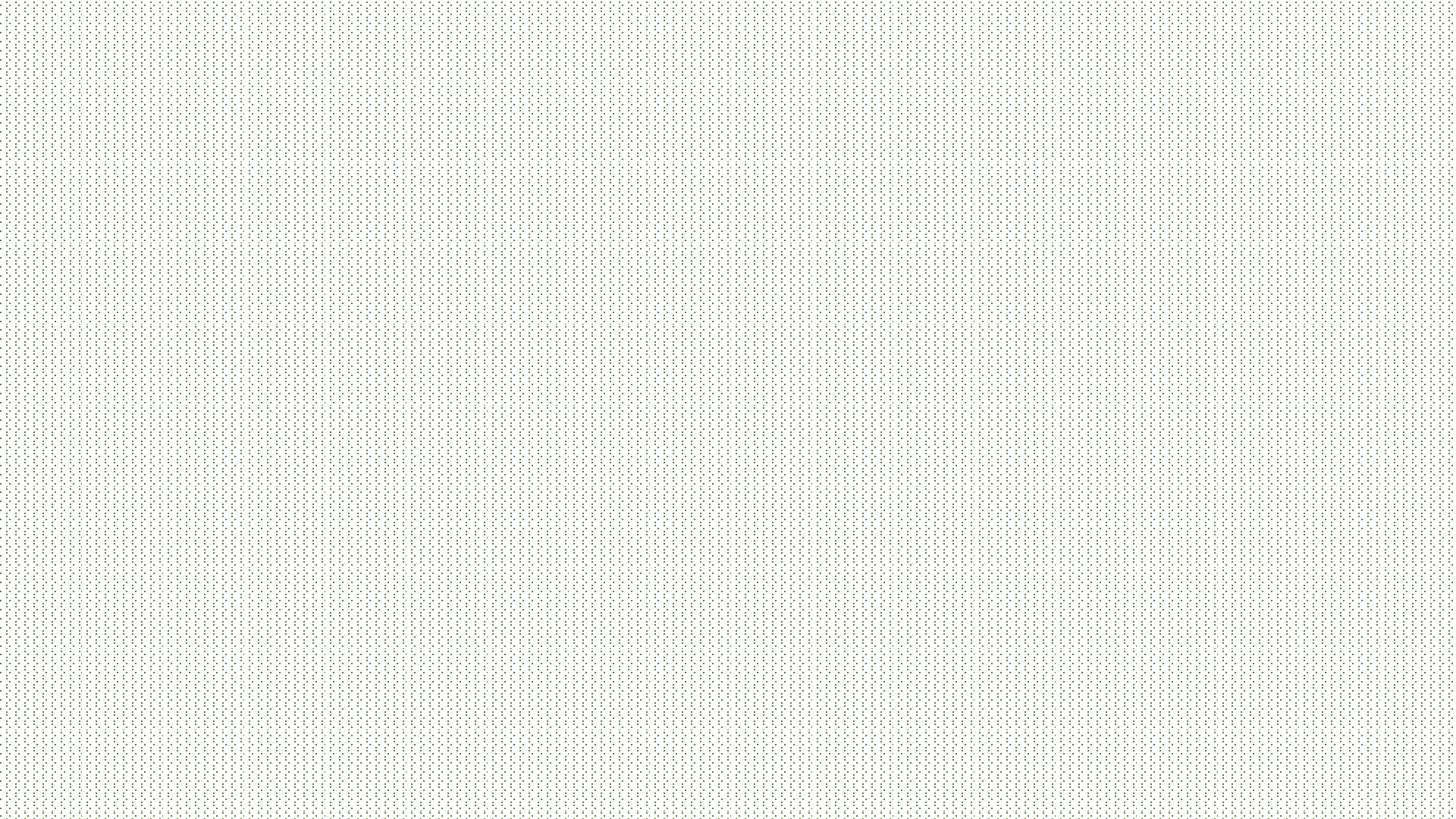 Role of Organization in Ensuring Mental and Physical Health of Employees
Ensuring	good	health	and	safety	of	workers	should	be	a	priority	for	an  organization.
The organization should play a proactive role in providing health and safety  measures to promote the well-being of its employees.
The well-being of employees in an organization is affected by accidents and  by ill health – physical as well as mental.
Physical Health – Ill health of employees result in reduced productivity,  unsafe acts, increased absenteeism etc.
Mental Health – Tensions, work pressure, mental disturbances, mental  illness leads to lower productivity, poor human relationships, mental  breakdown etc.
Therefore it becomes very important for the HR department/ organization in  ensuring mental and physical health of employees.
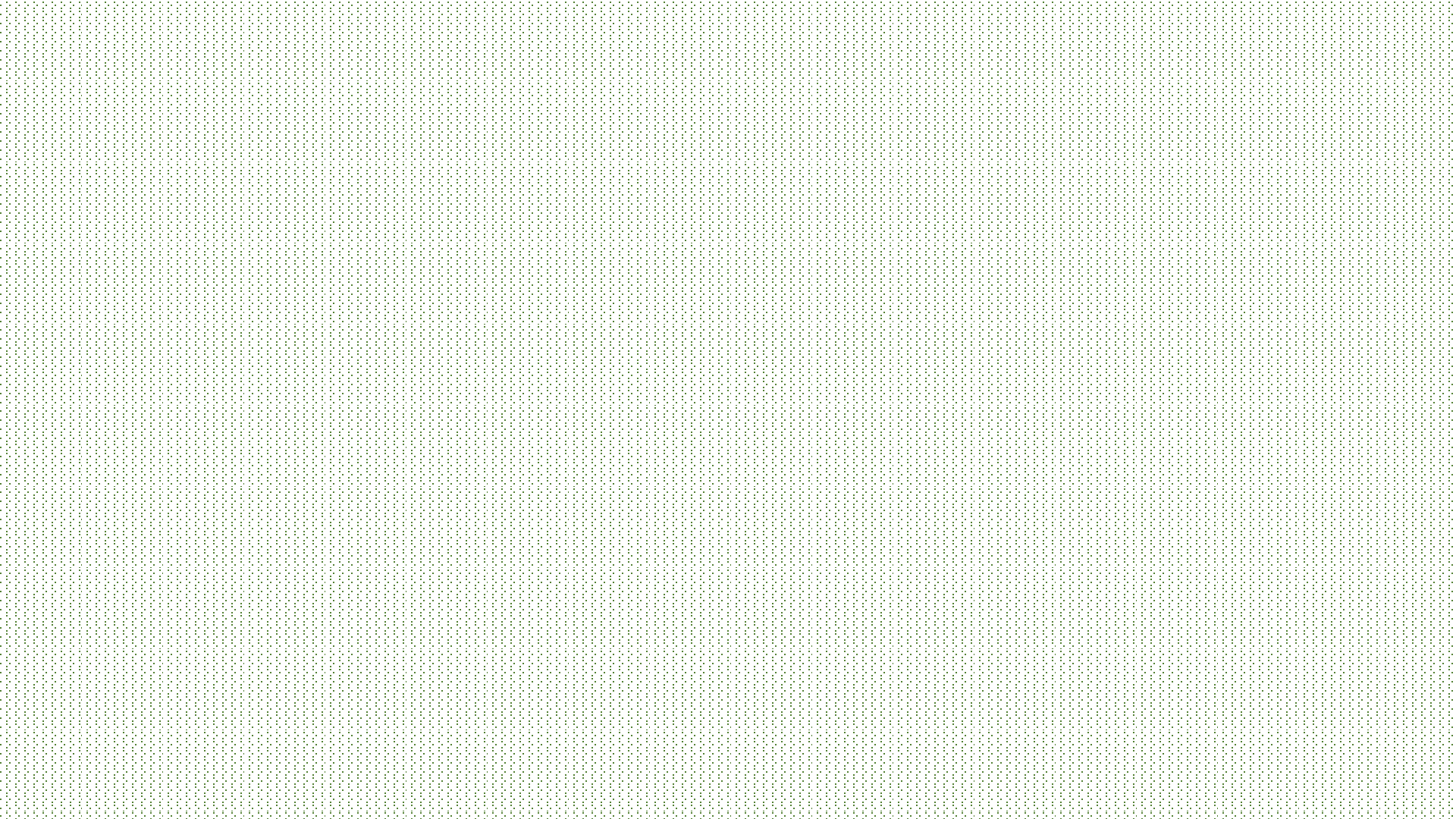 Role of Organization in Ensuring Physical Health of Employees
Implementation of Safety and Health Management System
Provide Appropriate Financial, Human and Organizational Resources
Good Working Conditions
Define	Roles,	Assigning	Responsibilities,	Establishing  Delegating Authority
Employee Involvement
Safety Committee
Assess the Success of Safety and Health Processes
Safety Education and Training
Effective Communication
To recognize employees for their safety and health efforts
Ergonomics
Accountability	and
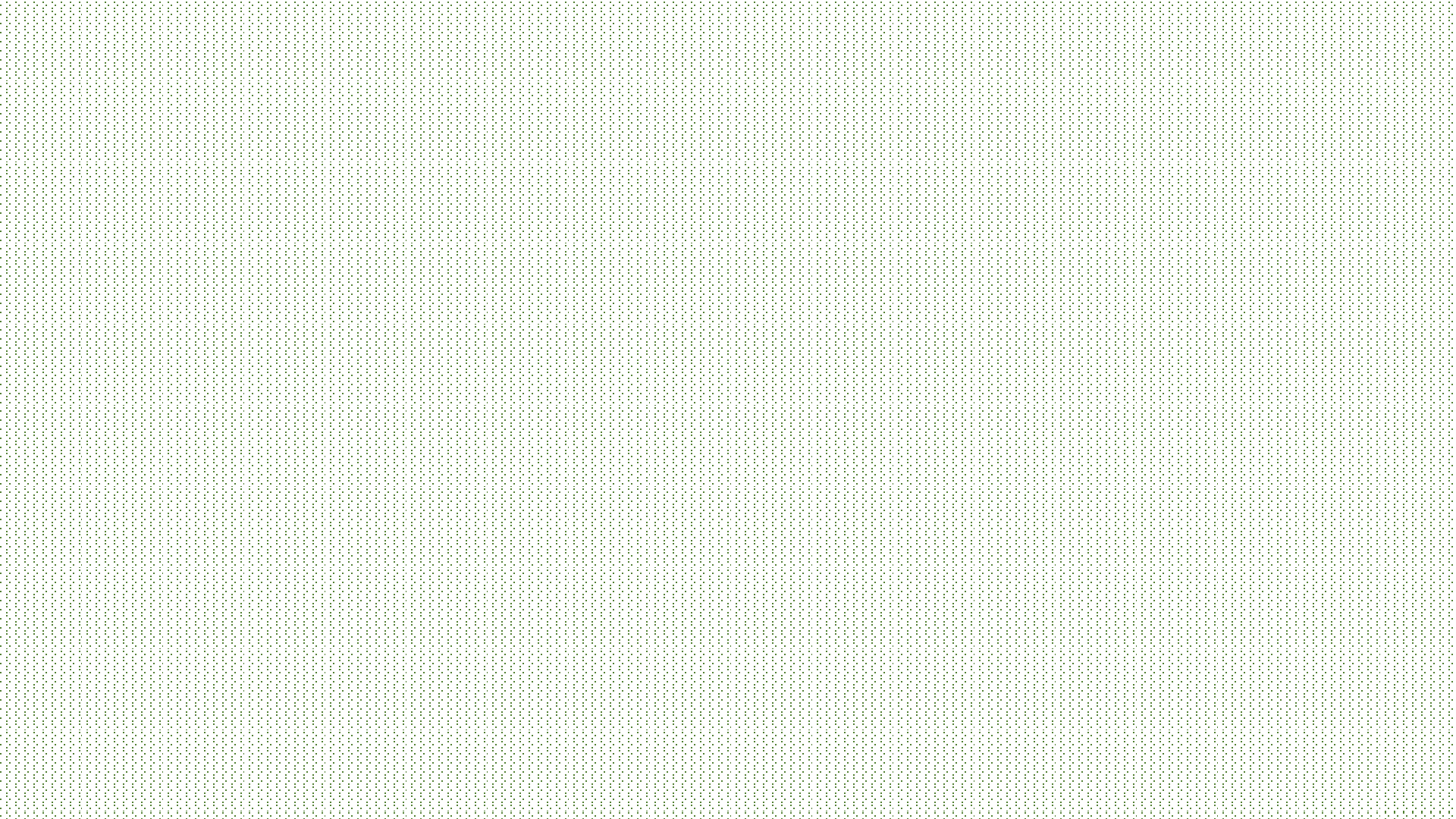 References
Aswathappa,	K.,	Human	Resource	Management:	Text	and	cases.	Delhi:  Tata McGraw-. Hill Publishing Company Limited, 2008
Nagpal,	Human	Resource	Management,	M.	Com	Part	II,	Sem	3,	Sheth  Publishers
https://www.labouratoryequipment.com/article/2007/09/14-  essentialelements-successful-health-and-safety-program
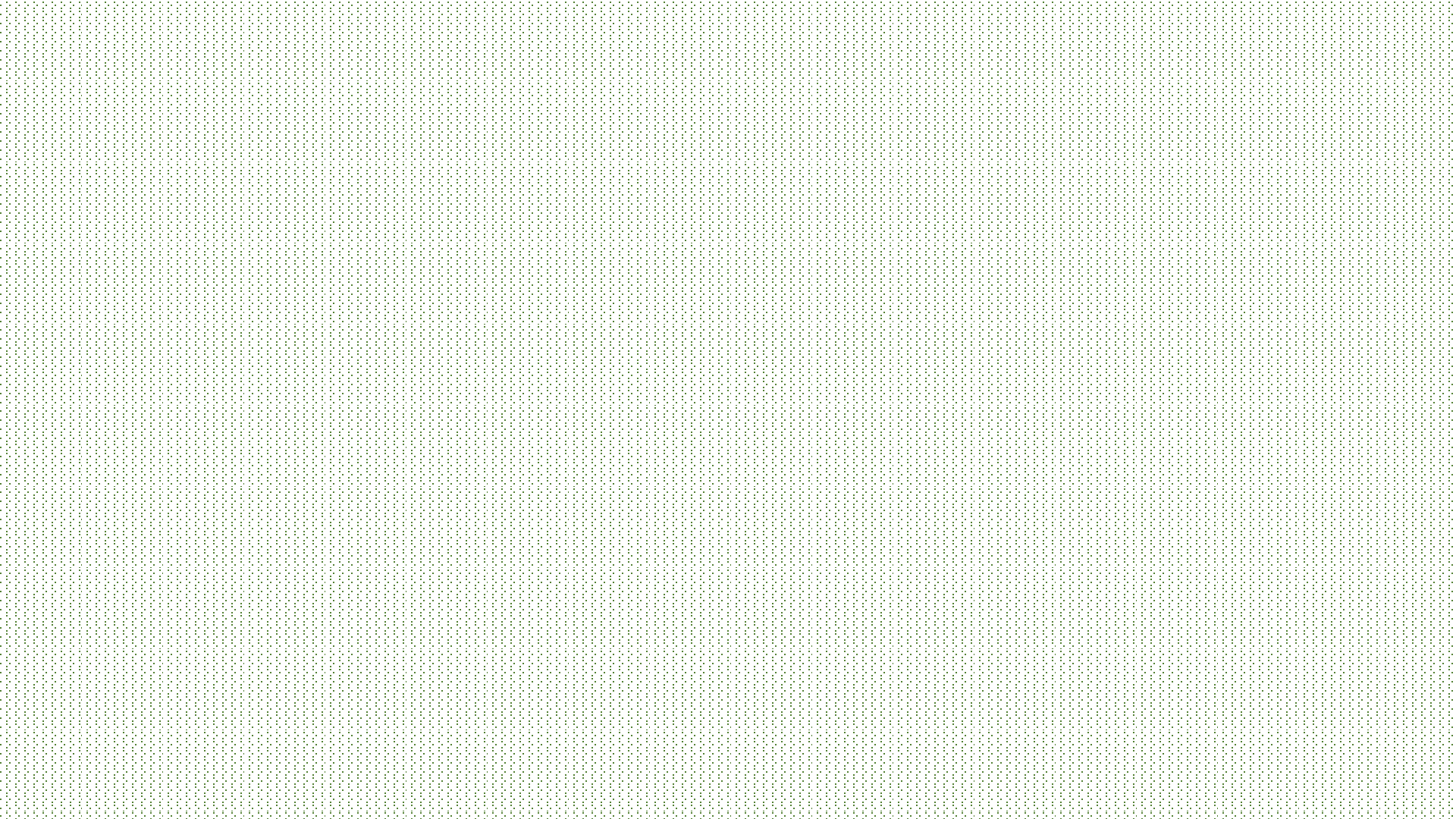 Thank You
Dr. Parveen Kaur Nagpal  www.linkedin.com/in/dr-parveen-kaur-nagpal-82965b15